The Impact of Acidic Environments on Travel and Trade
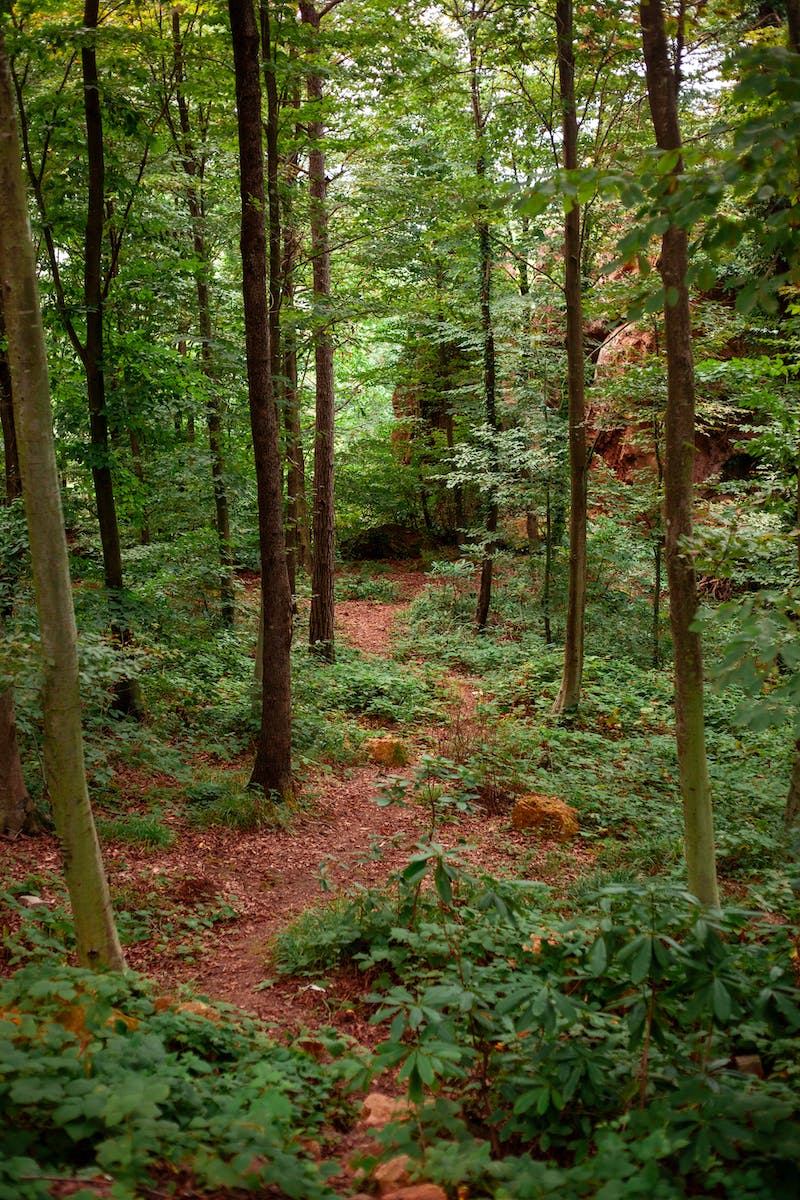 Introduction
• The significance of acidic environments
• How acidity affects travel and trade
• The importance of understanding acid levels
• The purpose of this presentation
Photo by Pexels
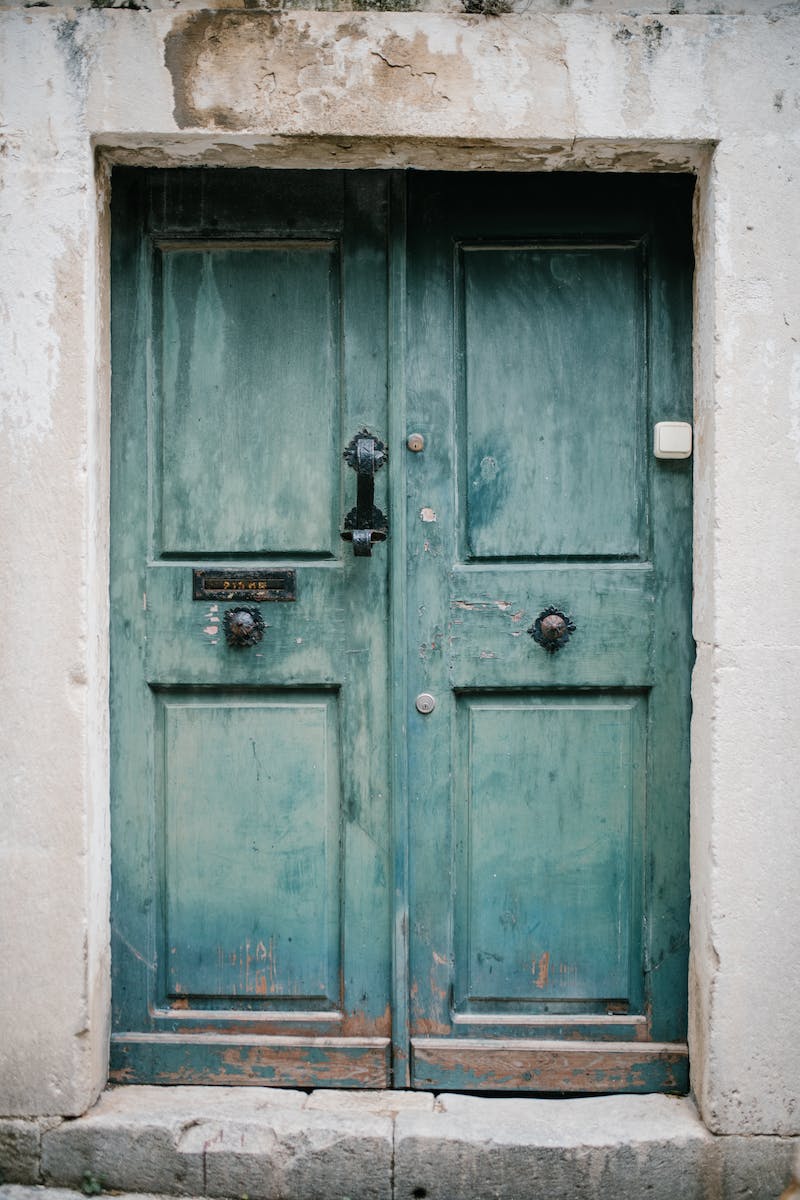 The Effects of Acidic Environments on Travel
• Corrosion of vehicles and infrastructure
• Erosion of roads and bridges
• Impact on transportation efficiency
• Challenges for logistics and supply chains
Photo by Pexels
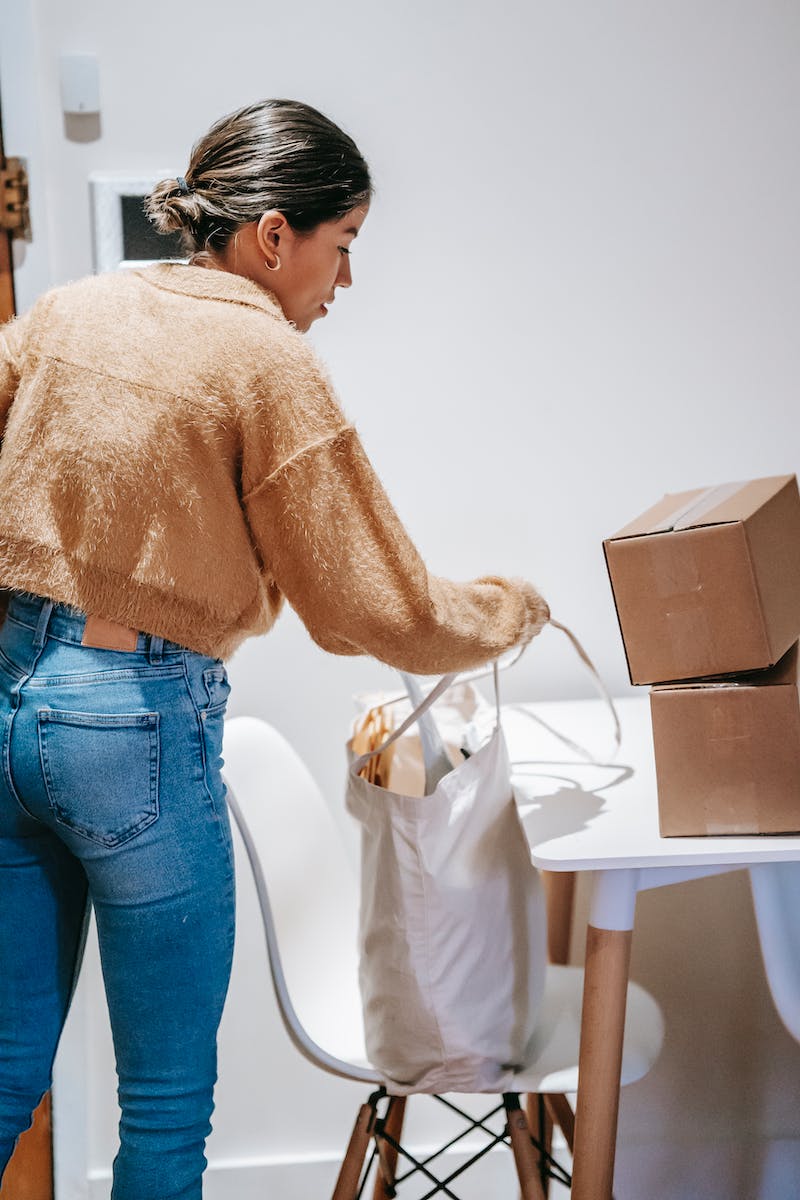 The Implications for Trade
• Damage to goods during transportation
• Increased costs of maintenance and repairs
• Decreased competitiveness of affected industries
• Trade restrictions and regulations
Photo by Pexels
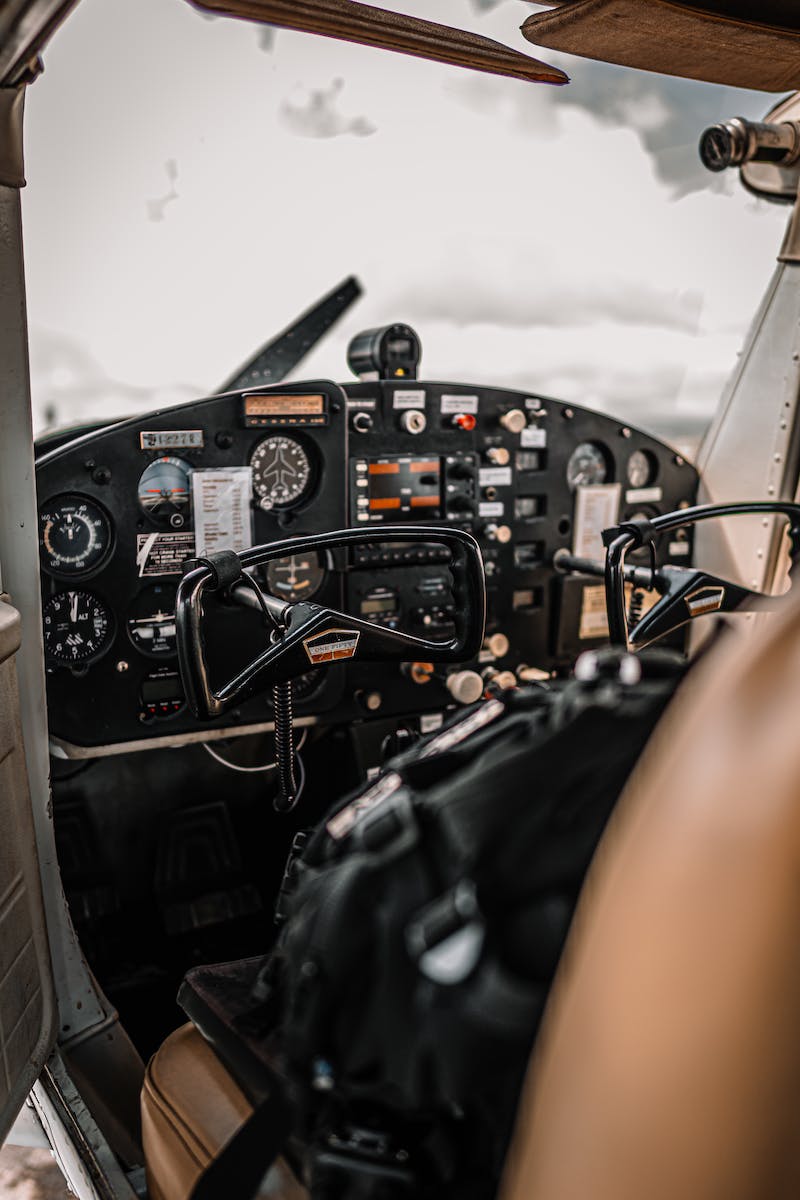 Mitigating the Impact
• Infrastructure improvements
• Protective coatings and materials
• Monitoring and maintenance strategies
• Collaborative efforts between industries and governments
Photo by Pexels
Conclusion
• The ongoing need for research and awareness
• The future of travel and trade in acidic environments
• Call to action for sustainable practices
• Closing remarks